Suitable for Core 2 review.  It should not be the first time students have sketched a curve. This is not a card sorting activity.
The primary output is intended to be a poster.
?
Standards Unit C2:Using Stationary Points + Intercepts to Sketch Curves
Original title: Exploring functions involving fractional and negative powers of x
45+ mins. Teams of 2.
Consumable Resources Needed:
Poster paper + Pens
Re-usable Resources Needed:
Mini-whiteboards
Use of Geogebra on laptops at end to check their work?
Using Stationary Points to Sketch Curves
Mini-whiteboard Quiz    (individually)
Differentiate each of the following functions:
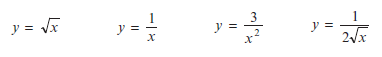 Curve Investigation Task
I will soon give you a function and, working in pairs, I want you to find out as much as you can about it and then make a good quality sketch.
What techniques can you use to explore functions?
I want to see all your rough workings and thinking written down on a large sheet of paper. Others need to be able to understand exactly what you have done.
As always, making mistakes is fine – but make your corrections clear.
After you have drawn your good quality sketch, we will compare it to the true graph calculated using Geogebra.
Choose one of these functions to Investigate
Harder
Medium
Easier
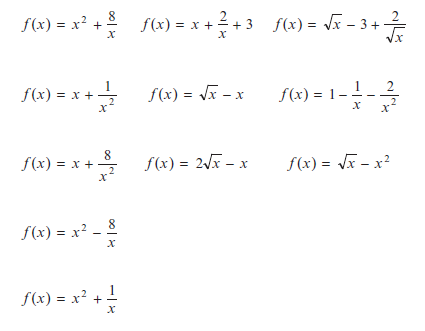 Show and Share
Look critically at others work.

Are the workings clearly recorded?
Can you see any mistakes?
Is there anything more they could have done?
Use of Geogebra